ХВОСТЫ
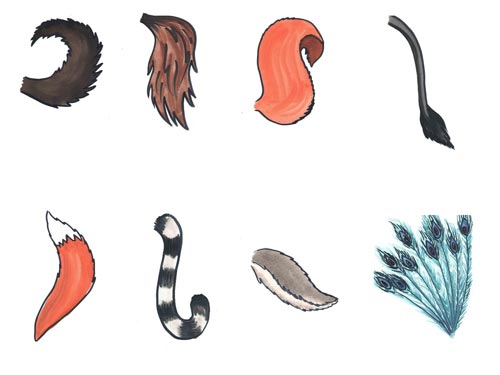 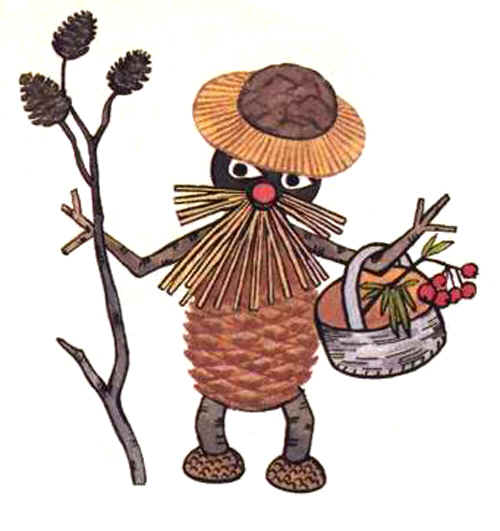 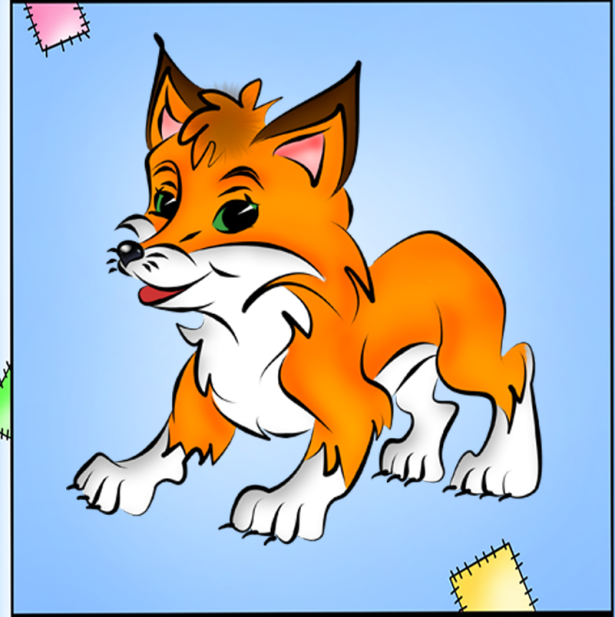 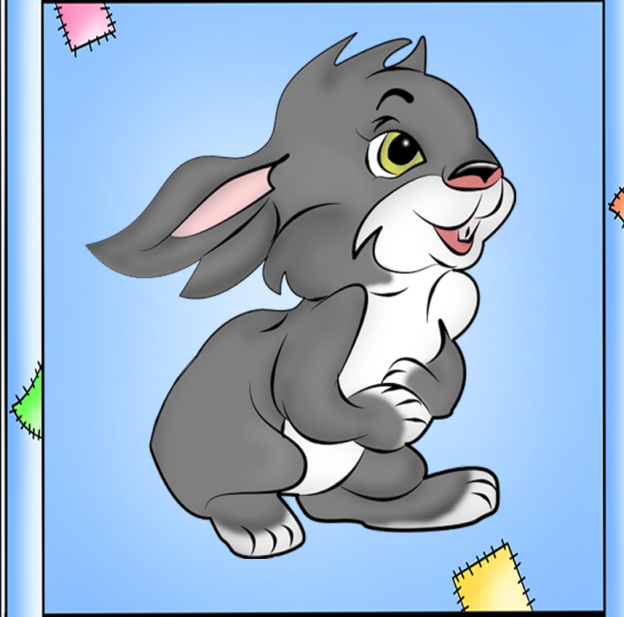 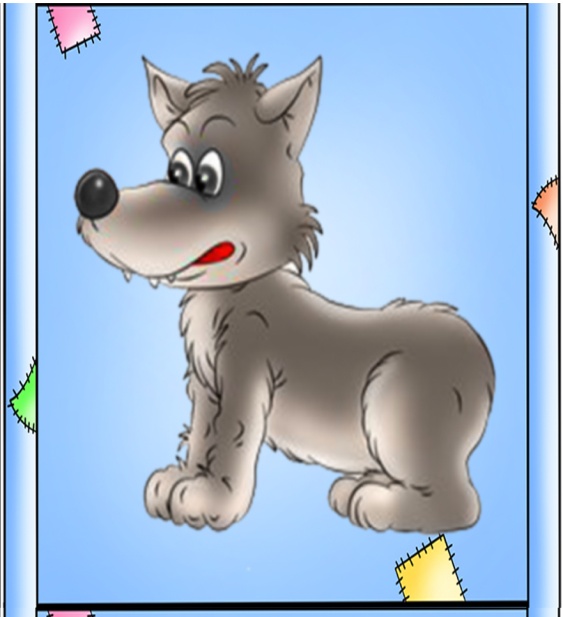 1
3
2
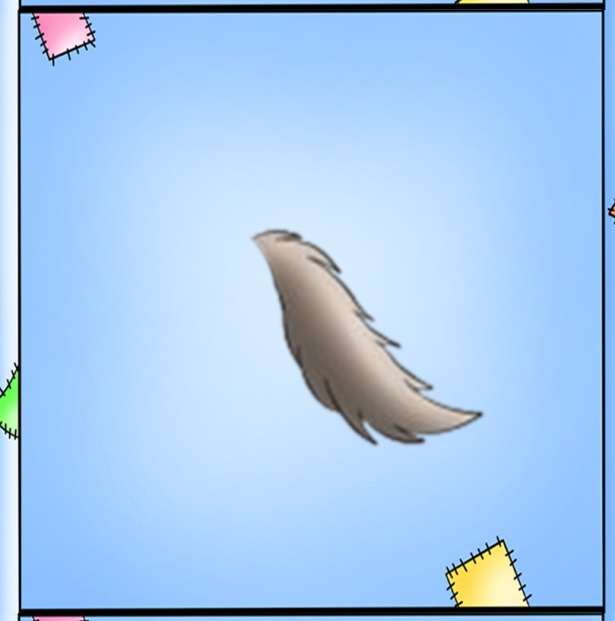 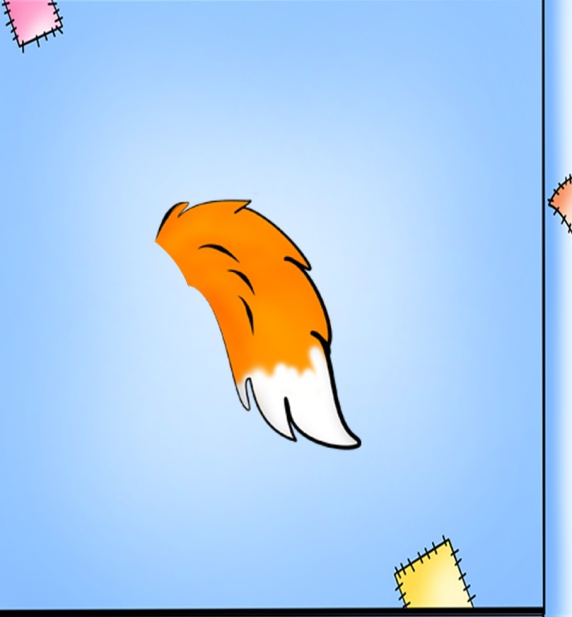 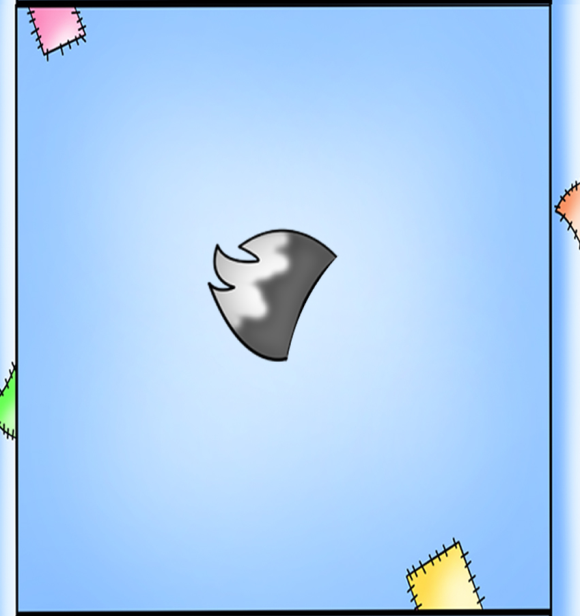 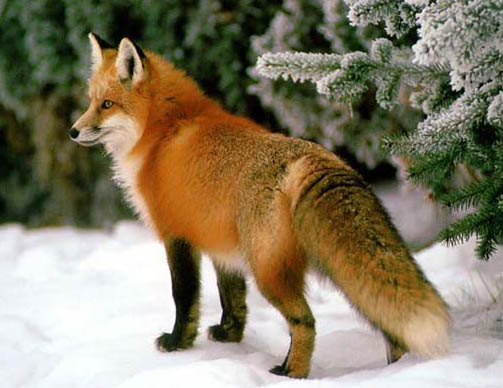 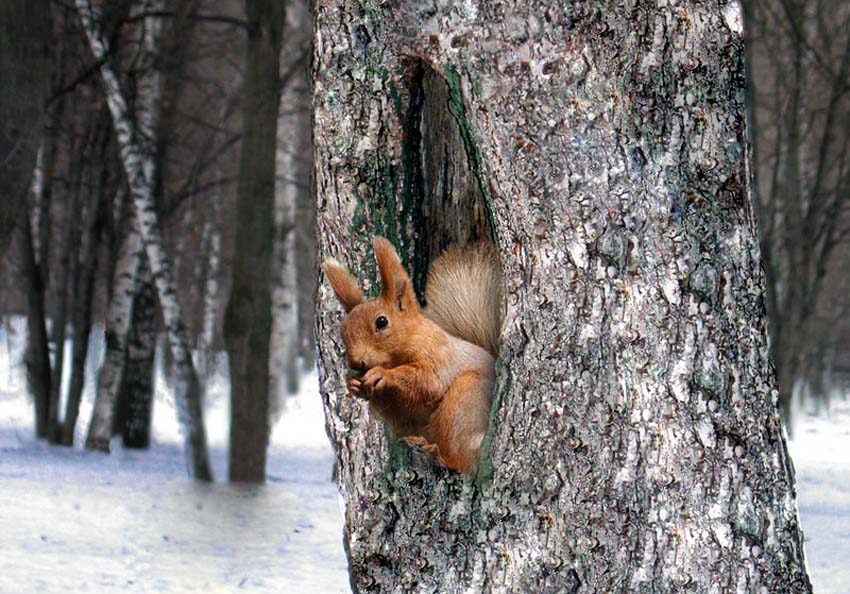 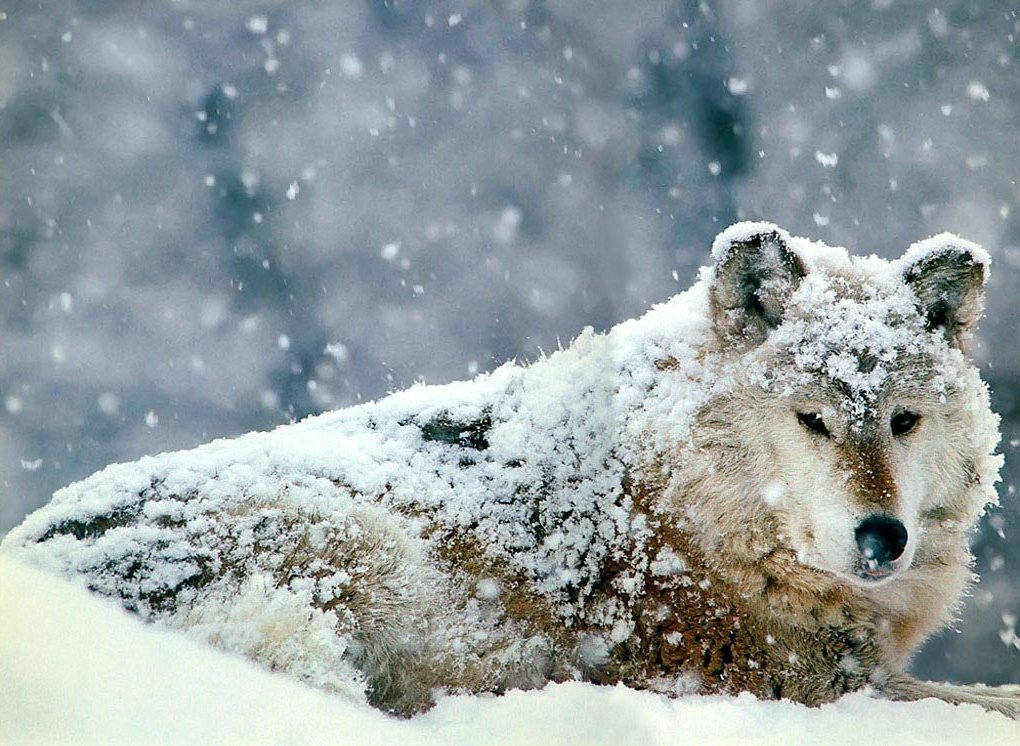 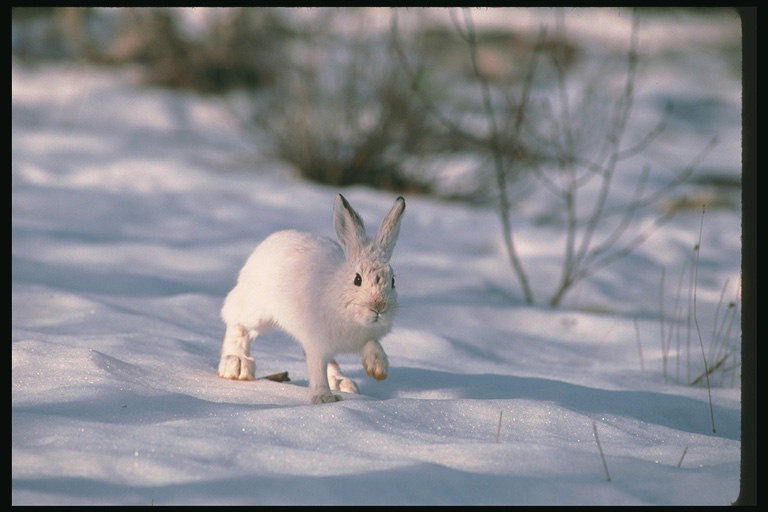 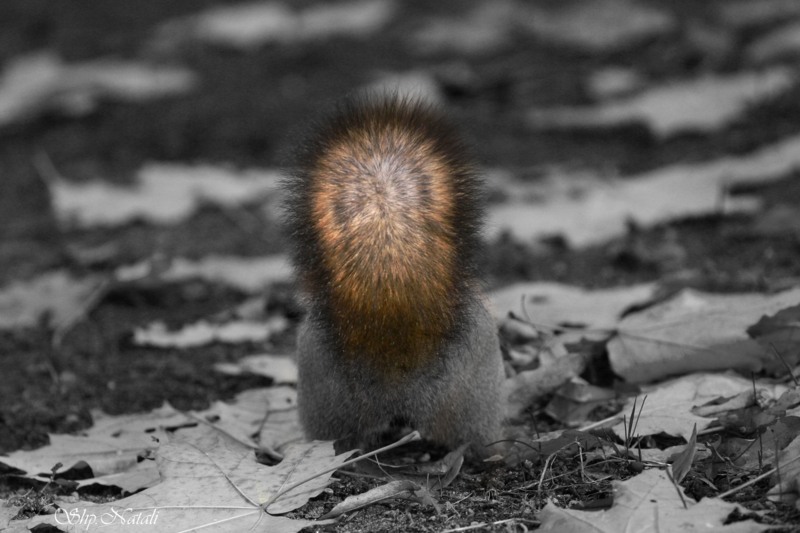 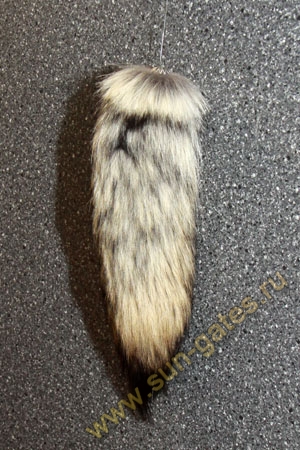 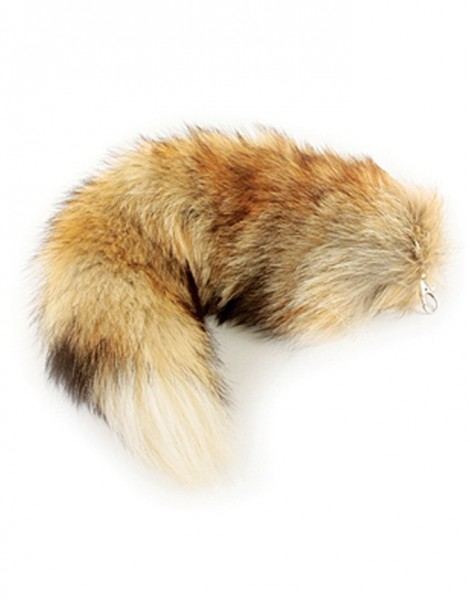 ПОДГОТОВИЛА ПРЕЗЕНТАЦИЮ:
ЛОГОПЕД 
                 Богданова Татьяна Валерьевна




   2013год